SWAMI CHINMAYANANDA AND RELIGION
PHI 2014/0472008b
21/05/2014
DR.VASUDHA DEO ASSOCIATE PROFESSOR WWW.CHINMAYASANSKAR.COM
1
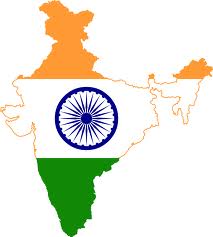 ATHENS INSTITUTE OF RESEARCH AND EDUCATION
9TH ANNUAL INTERNATIONAL CONFERENCE ON PHILOSOPHY, 26-29 MAY 2014, ATHENS, GREECE
RESEARCH PAPER
THEME :- PHILOSOPHY OF RELIGION
SUB-THEME
H.H.  SWAMI CHINMAYANANDA AND RELIGION
BY
DR. VASUDHA VINOD DEO
ASSOCIATE PROFESSOR
GOVT. COLLEGE OF EDUCATION AKOLA
AFFILIATED TO
SANT GADGEBABA AMARAVATI UNIVERSITY
AMARAVATI
INDIA
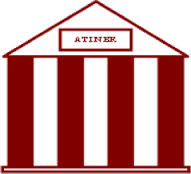 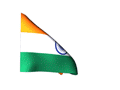 21/05/2014
DR.VASUDHA DEO ASSOCIATE PROFESSOR WWW.CHINMAYASANSKAR.COM
2
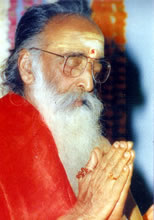 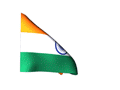 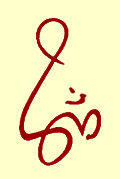 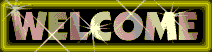 SWAMI CHINMAYANANDA AND RELIGION
Presented By
DR. VASUDHA V. DEO
ASSOCIATE PROFESSOR
SANT GADGEBABA AMARAVATI UNIVERSITY AMARAVATI
INDIA
DR.VASUDHA DEO ASSOCIATE PROFESSOR WWW.CHINMAYASANSKAR.COM
21/05/2014
3
SWAMI CHINMAYANANDA
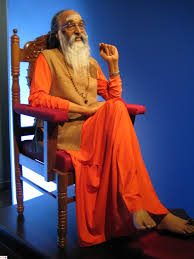 The features of his personality. 
Outstanding theologian
 A staunch propagator of the path of knowledge
Great scholar and sage of vedanta of  modern times 
Founder of “CHINMAYA MISSION” spiritual organization
 Discipline, nationalism and spiritual eminence  
 Idol for all the devotees and followers
21/05/2014
DR.VASUDHA DEO ASSOCIATE PROFESSOR WWW.CHINMAYASANSKAR.COM
4
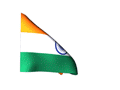 Why Swami Chinmayananda Took Up The Task Of    Propagating Religion

When any generation feels emotionally insecure, 
or nurtures hatred for what is the best in its culture, the only way is to remove that unnecessary sense of insecurity from the mind of the common man; only then the resurrection is possible – that was his opinion.
21/05/2014
DR.VASUDHA DEO ASSOCIATE PROFESSOR WWW.CHINMAYASANSKAR.COM
5
Narrower meaning of religion
Temples?
Mosques?
Religious Organizations?             
Missions?            
 Mathas? 
Schools?
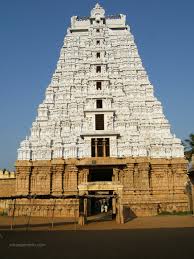 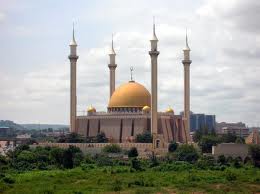 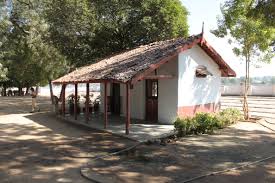 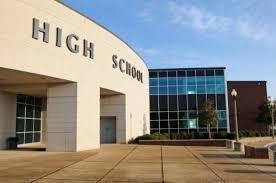 Not Acceptable
21/05/2014
DR.VASUDHA DEO ASSOCIATE PROFESSOR WWW.CHINMAYASANSKAR.COM
6
Modern man is somewhat scared of scientific and technological revolution

He is also surrounded by political, social, and natural calamities 

He is living in a continuous stressful condition.

 We have achieved a lot materialistically, but our lives are full of sorrow and suffering.

 Even after so many scientific discoveries and revolutions
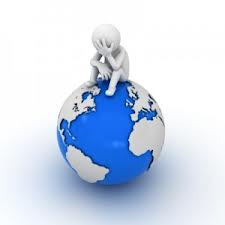 21/05/2014
DR.VASUDHA DEO ASSOCIATE PROFESSOR WWW.CHINMAYASANSKAR.COM
7
Modern man has fear of 
*Modern time,
* Natural calamities, 
Discoveries in science &    technology.
 Entire generation is growing under stress.
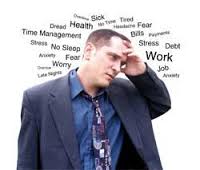 21/05/2014
DR.VASUDHA DEO ASSOCIATE PROFESSOR WWW.CHINMAYASANSKAR.COM
8
In this situation, he needs to be guided on how to activate fundamental spiritual truth.
21/05/2014
DR.VASUDHA DEO ASSOCIATE PROFESSOR WWW.CHINMAYASANSKAR.COM
9
What is religion
Two important limbs


 Philosophy         Ritualistic Injunction 




 A philosophy reinforces   the external practice of rituals and give them the purpose and goal for realization.
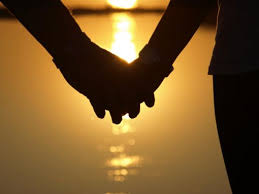 21/05/2014
DR.VASUDHA DEO ASSOCIATE PROFESSOR WWW.CHINMAYASANSKAR.COM
10
Religion and culture
What is Culture?

When  a set of people live for a long period of time in a particular geographical area, respecting certain philosophical values and virtues of life, there emanates a fragrance which is called their cultureS
21/05/2014
DR.VASUDHA DEO ASSOCIATE PROFESSOR WWW.CHINMAYASANSKAR.COM
11
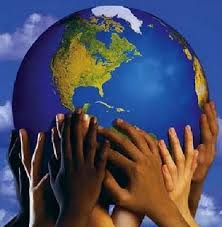 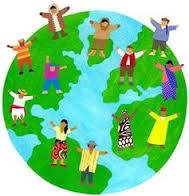 Religion and culture
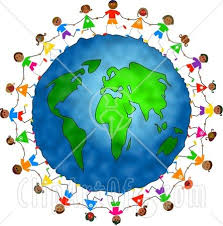 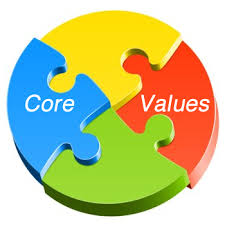 21/05/2014
DR.VASUDHA DEO ASSOCIATE PROFESSOR WWW.CHINMAYASANSKAR.COM
12
Religion and culture
“Cultural ideas in circulation are a religion and from time a religion needs change. They must put on fresh robes and re-appear on the stage of life to serve mankind.
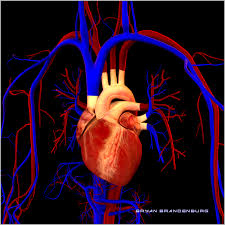 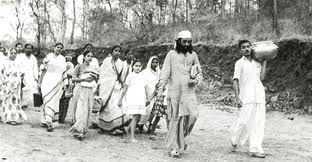 21/05/2014
DR.VASUDHA DEO ASSOCIATE PROFESSOR WWW.CHINMAYASANSKAR.COM
13
“We need a fundamental change of attitude. We need to understand that an old vision may not  suit for modern time. We must adapt the vision to the new requirements of modern life.
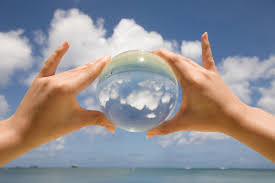 Religion has continually changed. It should always embrace the new dimensions   and   demands of society.
21/05/2014
DR.VASUDHA DEO ASSOCIATE PROFESSOR WWW.CHINMAYASANSKAR.COM
14
To live life by all means, with all confidence is real religion.
Science of life and way of life
Religion
Science of re-evaluation of life is religion
Religion is the able science for self-perfection.
A treatment for lack of peace in life is religion
21/05/2014
DR.VASUDHA DEO ASSOCIATE PROFESSOR WWW.CHINMAYASANSKAR.COM
15
Perfect technique for perfect living
Gaining better mastery over oneself.
Religion
Religion is connected to man’s breathing.
Special right of man
21/05/2014
DR.VASUDHA DEO ASSOCIATE PROFESSOR WWW.CHINMAYASANSKAR.COM
16
Objective of life and its nature is the foundation of religion
Gives strength to face life with vigor, to one who has faith in it
Religion
Our true nature is that of pure knowledge and ultimate joy.
21/05/2014
DR.VASUDHA DEO ASSOCIATE PROFESSOR WWW.CHINMAYASANSKAR.COM
17
Rights and duties is religion
Religion should be built on duty on 
responsibility, not on the   right.
Social Meaning of Religion
Religion should consider self-duty and self-responsibility.
Duty encourages the attitude of giving.
21/05/2014
DR.VASUDHA DEO ASSOCIATE PROFESSOR WWW.CHINMAYASANSKAR.COM
18
Religion is English translation of word “Dharma”.
True meaning of Religion
“Dharma” is a
Sanskrit word.
The closest expression for word Dharma  is Law of Being.
21/05/2014
DR.VASUDHA DEO ASSOCIATE PROFESSOR WWW.CHINMAYASANSKAR.COM
19
Integral attribute of fire is to burn, so that is fire’s “Dharma”.
21/05/2014
DR.VASUDHA DEO ASSOCIATE PROFESSOR WWW.CHINMAYASANSKAR.COM
20
Without which a thing cannot sustain its own independent existence.= Dharma
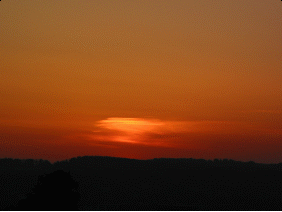 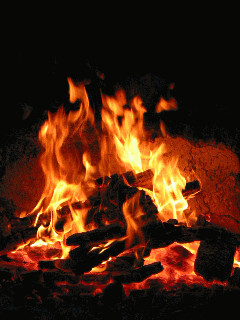 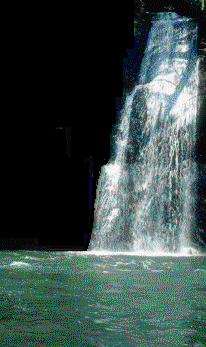 21/05/2014
DR.VASUDHA DEO ASSOCIATE PROFESSOR WWW.CHINMAYASANSKAR.COM
21
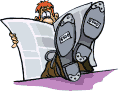 What about man?
21/05/2014
DR.VASUDHA DEO ASSOCIATE PROFESSOR WWW.CHINMAYASANSKAR.COM
22
what is exactly man’s “Dharma”?
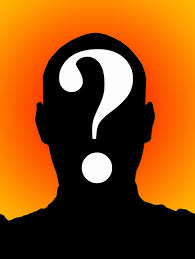 ∙Colour of skin?
∙ Endless variety of various emotions and thoughts? 
∙ Condition ?
∙ Ability of one’s nature? 
∙ Body?
∙ mind? 
∙ intellect ?
∙ Ego?
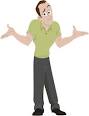 21/05/2014
DR.VASUDHA DEO ASSOCIATE PROFESSOR WWW.CHINMAYASANSKAR.COM
What is the “Dharma” of man?
A bundle of desires with which a person takes birth in his/her present life, is his/her “Dharma”
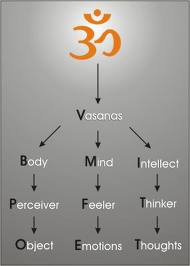 21/05/2014
DR.VASUDHA DEO ASSOCIATE PROFESSOR WWW.CHINMAYASANSKAR.COM
24
So the integral or inseparable “Dharma” of man is the divine spark of fire or Eternal “Paramatma.”
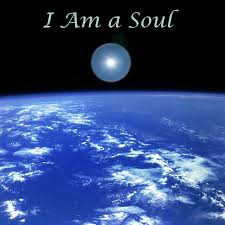 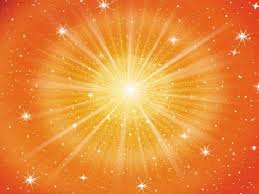 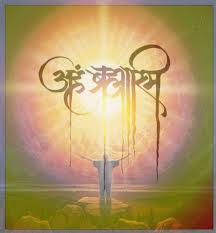 21/05/2014
DR.VASUDHA DEO ASSOCIATE PROFESSOR WWW.CHINMAYASANSKAR.COM
25
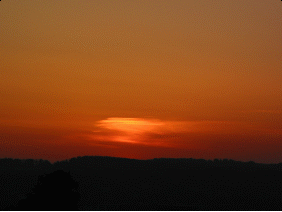 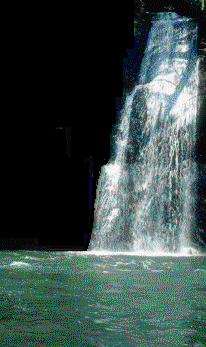 Everyone should act in accordance with his born, natural attributes, that is the way to live a peaceful, happy, contented life. This is ‘Swadharma’ which is  integral attribute
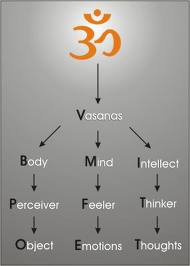 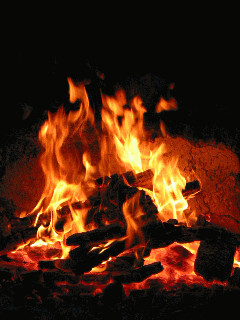 21/05/2014
DR.VASUDHA DEO ASSOCIATE PROFESSOR WWW.CHINMAYASANSKAR.COM
26
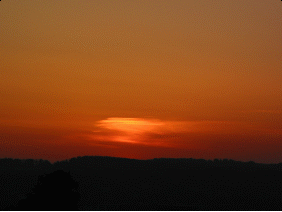 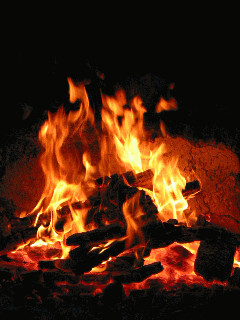 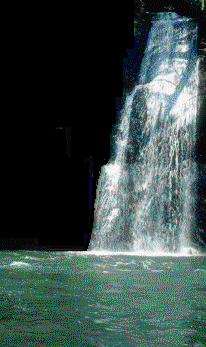 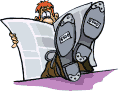 Integral attribute is “Swadharma”
To behave or act against the rooted desire, is “Paradharma”(the attribute of the other). (“Dharma” and “Paradharma” - )Religion and the Religion of others
21/05/2014
DR.VASUDHA DEO ASSOCIATE PROFESSOR WWW.CHINMAYASANSKAR.COM
27
Values mean “Dharma”
Ready to face problems -- is “Dharma”
Completeness of morality is “Dharma”.
“Dharma” (Religion)
The eternal duties of every  man  is “Dharma”.
To Reach the highest level in the process of development -
21/05/2014
DR.VASUDHA DEO ASSOCIATE PROFESSOR WWW.CHINMAYASANSKAR.COM
28
Who is responsible for the creation of this whole universe?
Global Meaning of Religion Dharma
What is my relationship with this world?
Who created this world?
21/05/2014
DR.VASUDHA DEO ASSOCIATE PROFESSOR WWW.CHINMAYASANSKAR.COM
29
How and why have I come here?
Global Meaning of Religion Dharma
Who has created me?
How can I be happy?
When we apply this pure philosophy in a social situation, that becomes “Dharma” and when we practice it in our lives, religious norms are formed.
21/05/2014
DR.VASUDHA DEO ASSOCIATE PROFESSOR WWW.CHINMAYASANSKAR.COM
30
Today, we have accepted the notion of global village, of globalization, but have we been able to wipe out the narrow-mindedness among the people, to make it sublime and extensive?
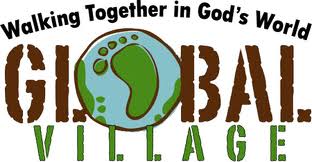 21/05/2014
DR.VASUDHA DEO ASSOCIATE PROFESSOR WWW.CHINMAYASANSKAR.COM
31
Religion gives us the feeling of co-existence.
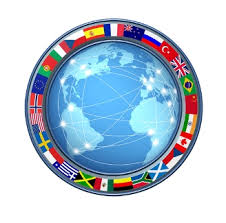 we develop a soul-searching spiritual approach of a very high level. At that level, there is no feeling of differentiation, and  the concept of “Divinity in all” takes root.
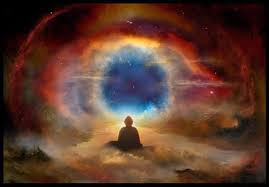 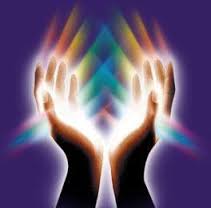 This is the feeling of global harmony. Foundation of global harmony is religion.
21/05/2014
DR.VASUDHA DEO ASSOCIATE PROFESSOR WWW.CHINMAYASANSKAR.COM
32
My Religious Leader
Society  Started Dividing
My Religious Deeds
My Sacred Scripture
21/05/2014
DR.VASUDHA DEO ASSOCIATE PROFESSOR WWW.CHINMAYASANSKAR.COM
33
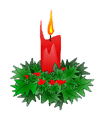 The purpose of religion is to eliminate ignorance through spiritual practices, until the devotee comes to gain the light of wisdom.
21/05/2014
DR.VASUDHA DEO ASSOCIATE PROFESSOR WWW.CHINMAYASANSKAR.COM
34
Religion and Personality Development

“Dharma” or religion helps man in developing his personality and enjoying life in a better way.
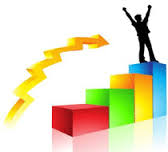 21/05/2014
DR.VASUDHA DEO ASSOCIATE PROFESSOR WWW.CHINMAYASANSKAR.COM
35
There is a lot of difference in the idealistic “Me”
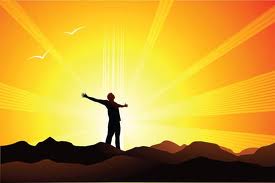 And this difference is the measure to measure the degradation of man from the point of perfection
And the “Me”in reality,
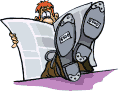 21/05/2014
DR.VASUDHA DEO ASSOCIATE PROFESSOR WWW.CHINMAYASANSKAR.COM
36
On intellectual level, we want to be ethical, good, strong and disciplined. This is an ideal picture we have about us, before our eyes.
But on emotional level, our lust, greed, likes and dis-likes, anger and hatred, love, desire, and wishes show us hopes and disappoint us.
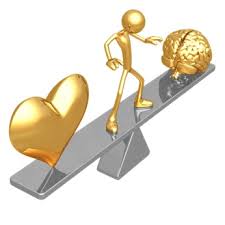 21/05/2014
DR.VASUDHA DEO ASSOCIATE PROFESSOR WWW.CHINMAYASANSKAR.COM
37
Till such time a person is not aware of the  two 
personalities within himself, no “Dharma” is of use to him.
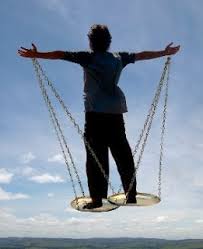 21/05/2014
DR.VASUDHA DEO ASSOCIATE PROFESSOR WWW.CHINMAYASANSKAR.COM
38
Low-graded personality is in harmony with the intellect of a man, it becomes disciplined
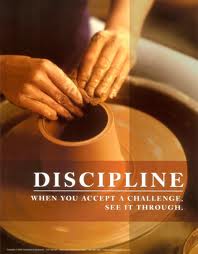 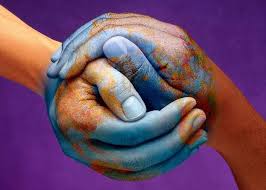 When low-graded personality comes under the rule of high-level personality, man starts following the “Dharma”
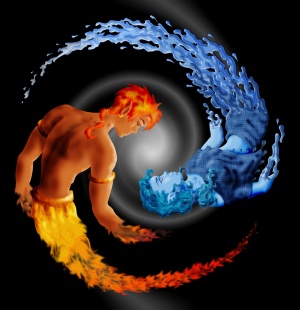 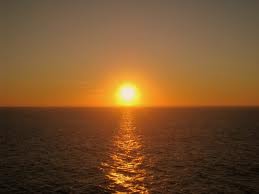 21/05/2014
DR.VASUDHA DEO ASSOCIATE PROFESSOR WWW.CHINMAYASANSKAR.COM
39
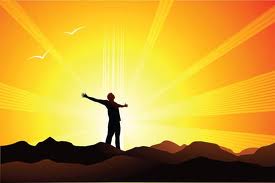 Whenever we experience low-graded feelings under the influence of divinity, the devilish tendencies in us change and this divinity becomes our friend. Here, man truly discovers his real “Dharma”
21/05/2014
DR.VASUDHA DEO ASSOCIATE PROFESSOR WWW.CHINMAYASANSKAR.COM
40
Provides man with highest ideals
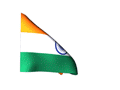 Broader vision
Guide and inspire an individual working
Religion “Dharma”
Quality of actions
Learn to draw inspiration from our work itself
The secret of success
21/05/2014
DR.VASUDHA DEO ASSOCIATE PROFESSOR WWW.CHINMAYASANSKAR.COM
41
“Dharma”               (Translated as )              “Religion”
Law of Being is Dharma 

Without which a thing cannot sustain its own independent existence.

 So the integral or inseparable Dharma of man is the divine spark of fire or Eternal “Paramatma”.

When we apply this pure philosophy in a social situation, that becomes “Dharma”
Cultural ideas in circulation is religion
Philosophy  ritualistic injunction
Religion has continually changed, it should always embrace the new dimensions   and   demands of society.
When we practice it in our lives, religious norms are formed.
21/05/2014
DR.VASUDHA DEO ASSOCIATE PROFESSOR WWW.CHINMAYASANSKAR.COM
42
The “Upanishadic” culture is the culture of our country.
The values, the principles advocated by the “Rishis” , by the “Upanishadas”, are followed verbatim, that we call “Dharma.”
Our “Dharma” (Religion) - Hindutva
Many “Dharmas” together have become one “Dharma”, and that, collectively, is called “Hindutva”.
The word Hindu is not mentioned from caste or communal angle, but from global outlook
21/05/2014
DR.VASUDHA DEO ASSOCIATE PROFESSOR WWW.CHINMAYASANSKAR.COM
43
Those who respect and honor the noble and ethical values in life, demolish brutality within themselves, and try to re-establish the rule of God. All such people are Hindus.
21/05/2014
DR.VASUDHA DEO ASSOCIATE PROFESSOR WWW.CHINMAYASANSKAR.COM
44
Swamiji, the Hinduness incarnate, was felicitated by the well-known American magazine “Hinduism Today” with the title  “Hindu Of The Year” and the award for Hindu resurrection. This title is bestowed on a person who leaves maximum impact on Hindus all over the world. In August 1993, Swami Chinmayananda  was to be honored with the “global vision 2000” award.
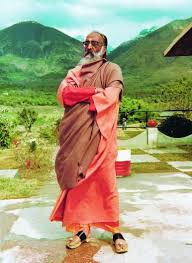 21/05/2014
DR.VASUDHA DEO ASSOCIATE PROFESSOR WWW.CHINMAYASANSKAR.COM
45
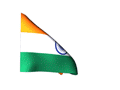 THANK YOU
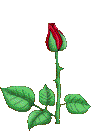 21/05/2014
DR.VASUDHA DEO